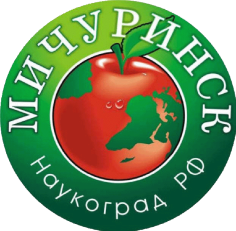 Управление народного образования администрации города Мичуринска Тамбовской области
МБУ «Учебно-методический и информационный центр»
«В России не может быть никакой другой объединяющей идеи, кроме патриотизма»
                                                       В.В. Путин
ПРОЕКТ
«Развитие детских общественных организаций 
в городе Мичуринске» PROдвижение
Александр Владимирович Климкин,
начальник  управления народного образования администрации 
города Мичуринска Тамбовской области
Оксана Александровна Мантрова, педагог 
дополнительного образования МБОУ ДО «Центр детского творчества»
ПРОЕКТ
«Развитие детских общественных организаций 
в городе Мичуринске»  
PROдвижение
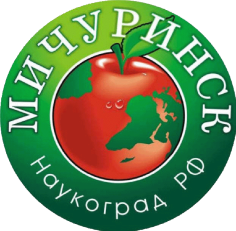 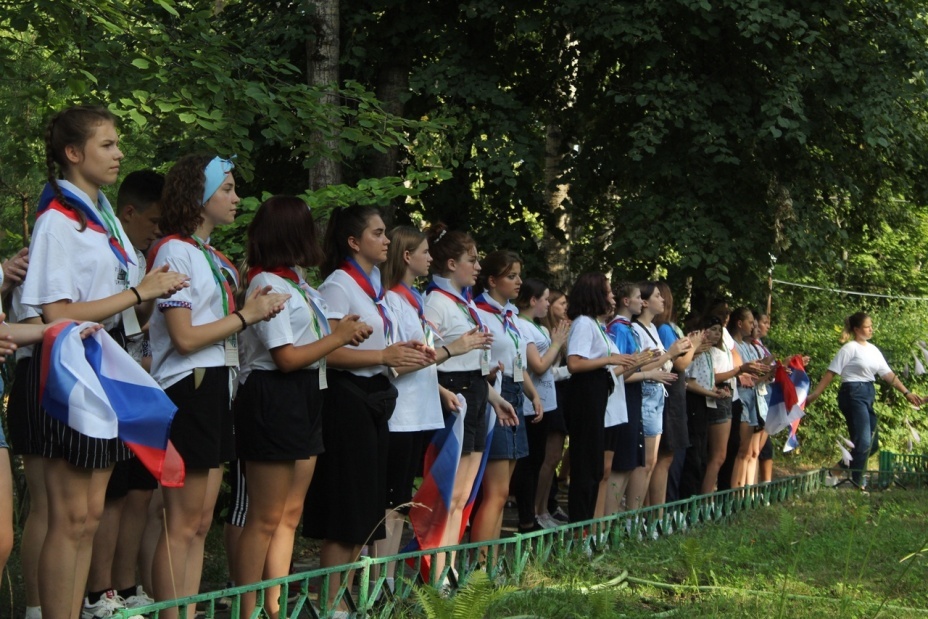 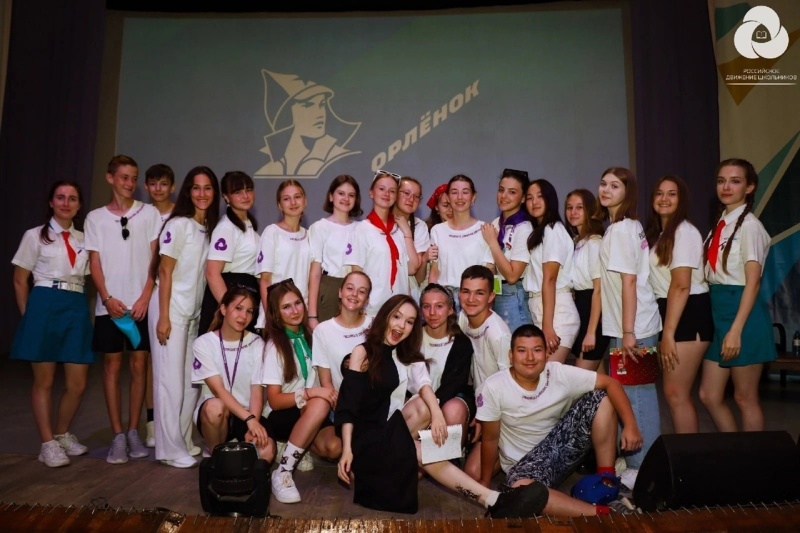 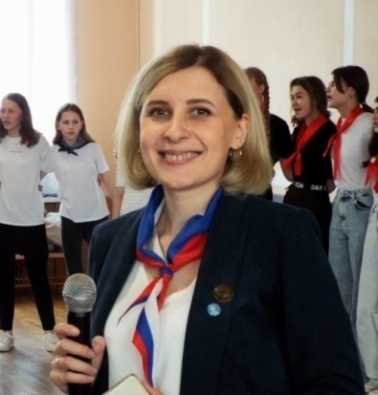 Детское общественное движение
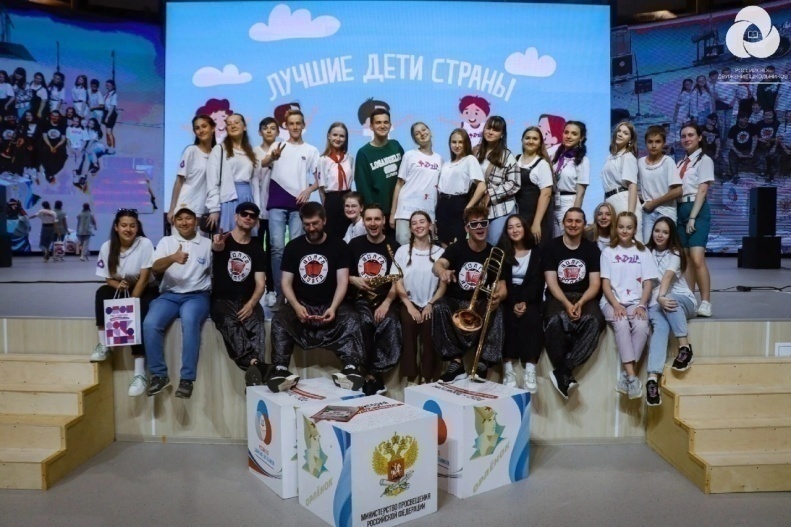 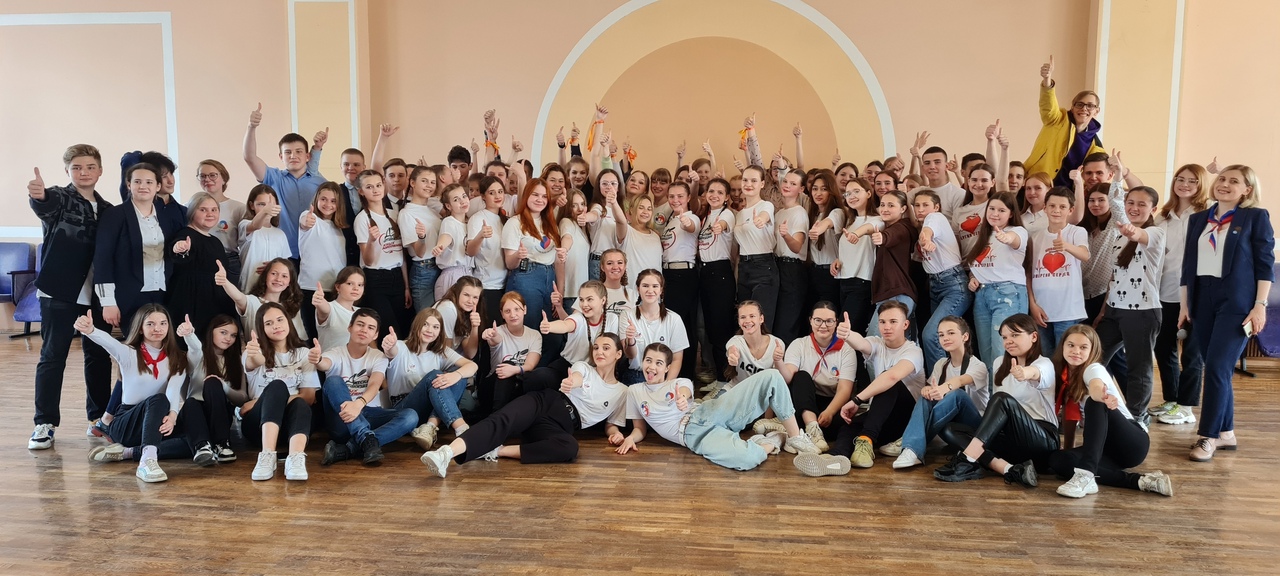 ПРОЕКТ
«Развитие детских общественных организаций  в городе Мичуринске»  
PROдвижение
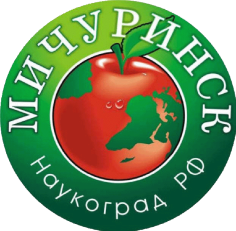 Цель проекта: создание  условий для включения детских общественных организаций в решение социальных проблем муниципальной территории/ региона и вовлечения детей в общественно-значимые мероприятия
Задачи проекта:
1. Создание  центра координации и взаимодействия, объединяющего первичные детские общественные организации муниципалитетов (г. Мичуринск и 5 районов).
2. Создание центра детских инициатив как площадки для диалога взрослых и детей
3. Определение приоритетных направлений развития общественного детского движения, ориентированных на проблемы социума
4. Организация и проведение мероприятий, направленных на включение учащихся в разнообразные социальные практики, общественную и социально-значимую деятельность
Участники проекта:
обучающиеся , педагоги и родители, детские общественные организации
Участники проекта:
обучающиеся , педагоги и родители, детские общественные организации
Сроки реализации:
сентябрь 2022 – сентябрь 2023
ПРОЕКТ
«Развитие детских общественных организаций 
в городе Мичуринске»  
PROдвижение
Муниципальный конкурс
«Ученик года-2021»
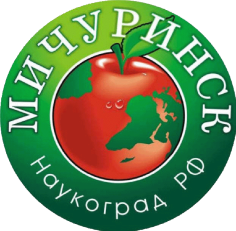 Муниципальная инфраструктура воспитания
Общеобразовательные организации 
(10 школ)
Центр духовно-нравственного воспитания
(«МБУ УМиИЦ»)
Дошкольные образовательные организации 
(20 детских садов)
Учреждения дополнительного образования (6 организаций)
Центр развития современных компетенций детей
 ФГБОУ ВО Мичуринский ГАУ
Центр «IT-куб Мичуринск» 
(МАОУ СОШ № 5 «НТЦ им.И.В. Мичурина»)
Центр по работе с одаренными детьми
(«МБУ УМиИЦ»)
Муниципальный опорный центр дополнительного образования детей
 («МБОУ ДО «Центр детского творчества»)
МБУ «Центр патриотического воспитания им. Генерала армии Н.Е.Рогожкина»
Учреждения культуры и спорта
ПРОЕКТ
«Развитие детских общественных организаций 
в городе Мичуринске»  
PROдвижение
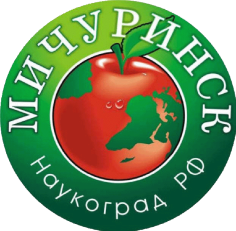 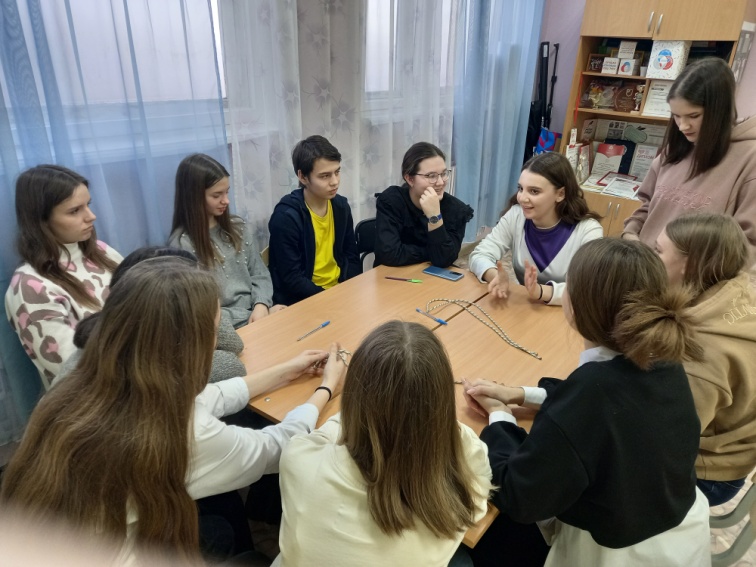 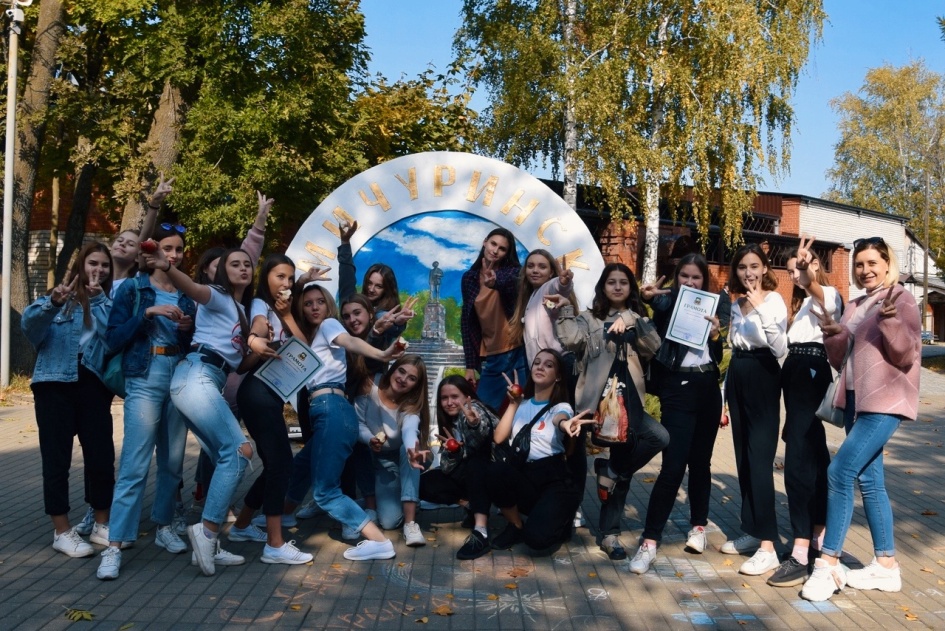 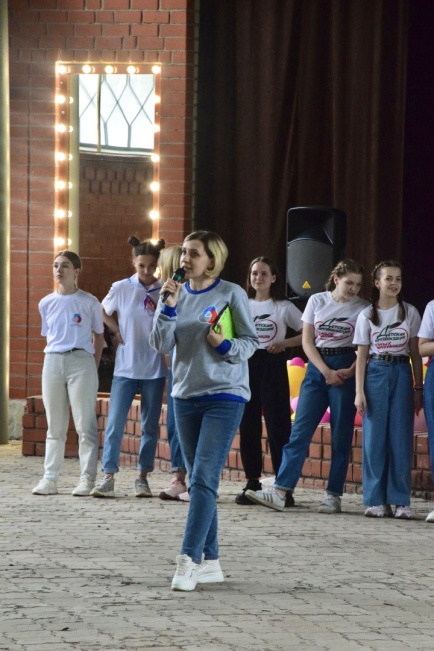 Детское общественное движение:
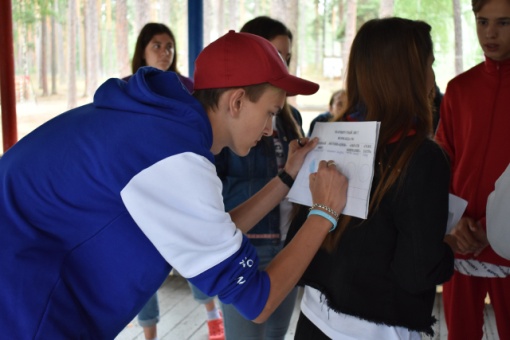 Организации в составе областной общественной организации «Союз детских организаций»
Первичные организации РДШ
ЕГДОО «Юные мичуринцы»
ПРОЕКТ
«Развитие детских общественных организаций  в городе Мичуринске»  
PROдвижение
«»
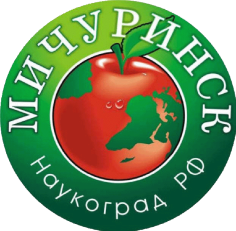 Площадка для Центра – Муниципальный опорный центр дополнительного образования детей (МБОУ ДО «Центр детского творчества, отдел социальной работы с детьми и подростками»)
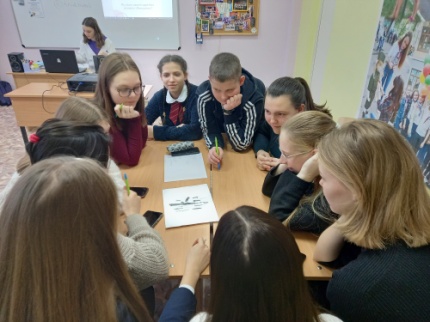 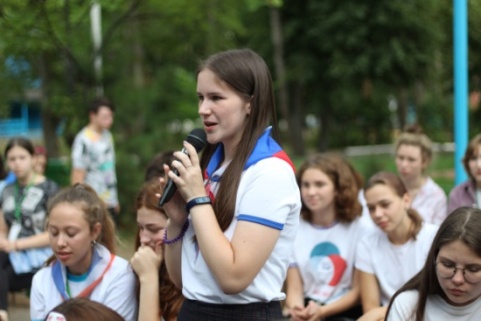 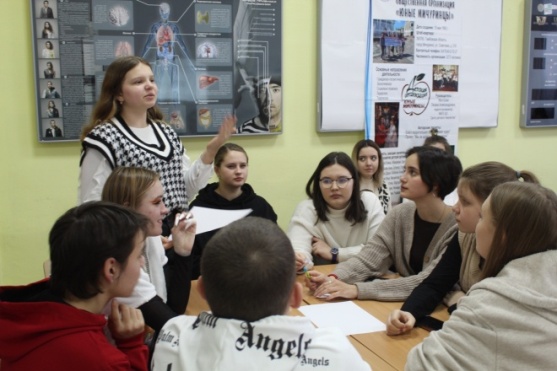 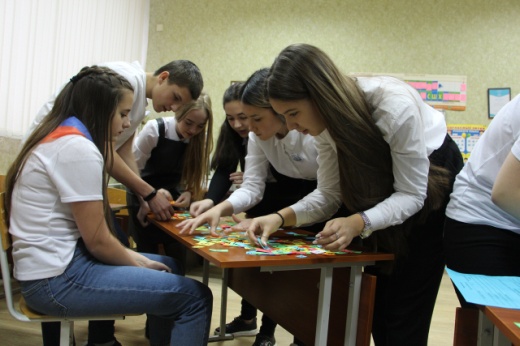 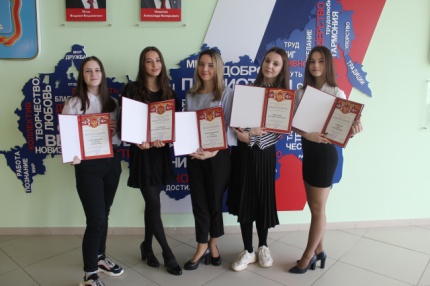 ПРОЕКТ
«Развитие детских общественных организаций 
в городе Мичуринске»  
PROдвижение
Мероприятия проекта
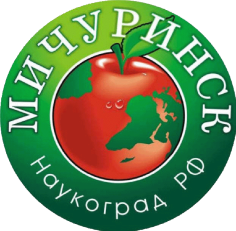 Определение организационной структуры ресурсного центра по развитию детских общественных организаций на базе отдела социальной работы с детьми и подростками МБОУ ДО «Центр детского творчества»
Развитие сети детских общественных организаций
Проведение конкурса советов первичных детских организаций «Стань первым среди равных»
Акция «Есть контакт!» в рамках благотворительного проекта «Шаг навстречу»
Организация деятельности «Школы активистов», «Школы советников», совместное обучение активистов из числа педагогов и обучающихся
Создание условий для выстраивания профессиональной траектории подростков, ориентированных на социально активную деятельность
Привлечение обучающихся города и пяти районов Тамбовской области к решению  социально значимых проблем через реализацию проекта «АктивConnect»
Проведение  тематической летней смены «АктивConnect» на базе ДООЛ «Круглинские рассветы»
Возможность  межведомственной и межуровневой разобщенности (недостаточное использование сетевого и межведомственного взаимодействия в сфере воспитания, что   обусловлено автономностью и закрытостью образовательных организаций)
Высококвалифицированные  педагоги, владеющие современными воспитательными технологиями
ПРОЕКТ
«Развитие детских общественных организаций 
в городе Мичуринске»  
PROдвижение
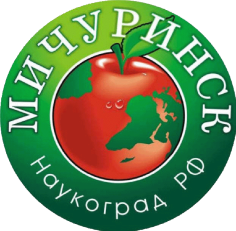 Общеобразовательные организации
Учреждения дополнительного образования
МБУ «Центр патриотического воспитания имени генерала армии Н.Е.Рогожкина
ФГБОУ ВО Мичуринский ГАУ 
МБУК «Парк культуры и отдыха»
Старение  педагогических кадров, недостаточный уровень современных технологических компетенций и владения методикой применения современных интерактивных форм воспитательной работы, в т.ч. в области цифровых технологий
Преобладание  традиционных форм и форматов проведения мероприятий без учета возрастных особенностей детей
Опорная  площадки «Подросток и общество»
МБУ «Учебно-методический и информационный центр»
Центр по работе с одаренными детьми
Центр духовно-нравственного воспитания
МБУ ДООЛ «Круглинские рассветы»
Ресурсные возможности
Риски проекта
Успешный опыт реализации  муниципальных проектов в области развития детских общественных организаций
Наличие  диалоговой площадки для взаимодействия  взрослых и детей
Получение опыта у обучающихся по реализации разнообразных общественных и социальных практик на основе добровольчества и партнерства
ПРОЕКТ
«Развитие детских общественных организаций 
в городе Мичуринске»  
PROдвижение
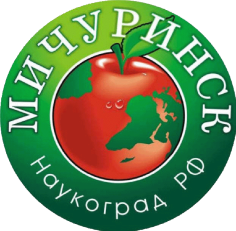 Качественное обновление системы воспитания
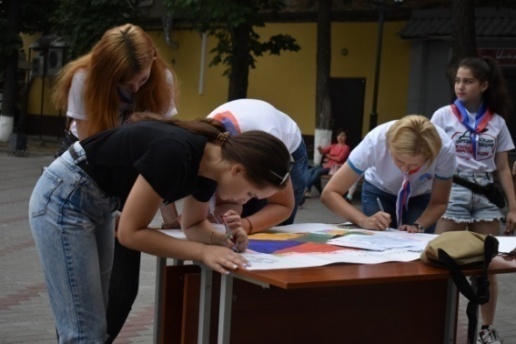 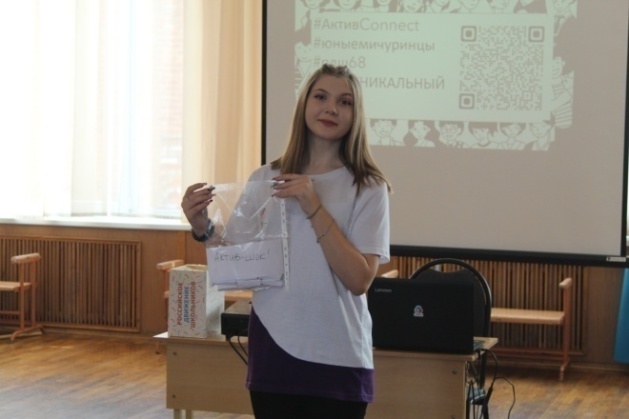 Создание условий непрерывного повышения социальной и коммуникативной компетентности педагогов, родителей, обучающихся
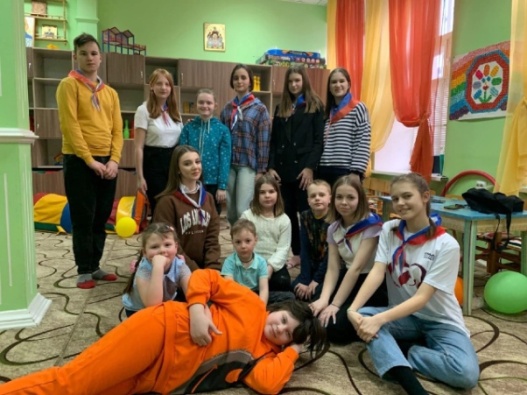 Выстраивание личностной и профессиональной траектории молодого человека, ориентированного на социально активную деятельность в обществе
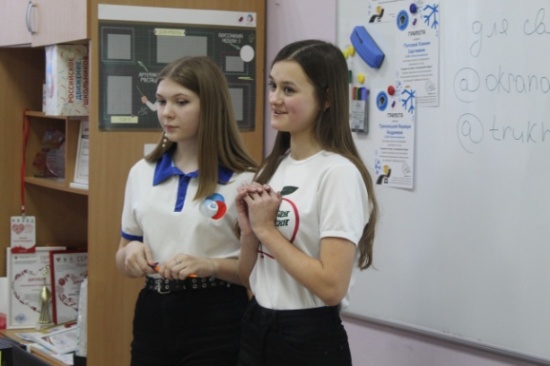 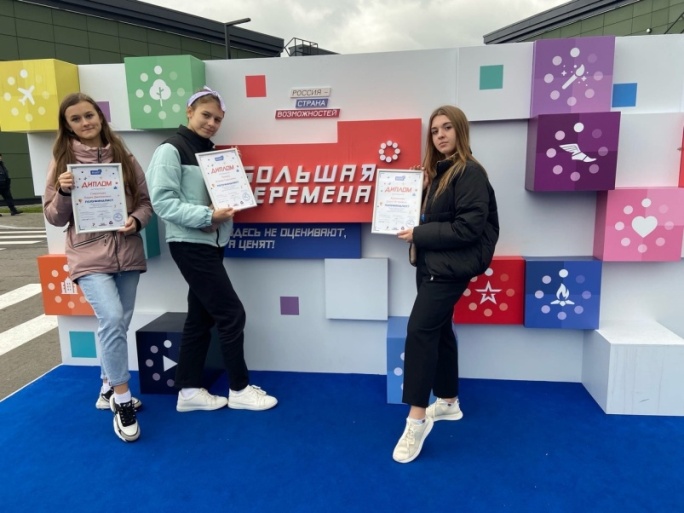 Ожидаемые результаты